ITSS
Fait par Louis-David Bilodeau
Morpions
Poux de pubis
Phitruis pubis
Transmission :Relation sexuelle
Classification: parasite
Traitement: shampoing
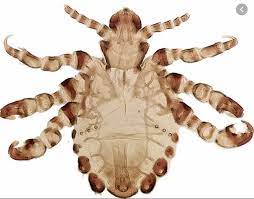 VPH
Virus papillon humain
Classification: virus
Transmission:relation sexuelle
Traitement: vaccin
Nom scientifique: human papillomavirusHuman Papillomavirus
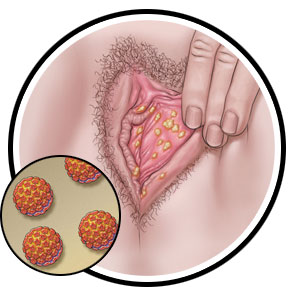 Herpès
Feux sauvages
Nom scientifique: herpes simplex
Transmission: relation sexuelle
Classification: virus
Traitement: crème
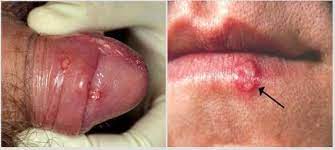 Vaginite à levure
Nom scientifique: tricomonas vaginal
Transmission: relation sexuelle
Classification: prostite
Traitement: crème
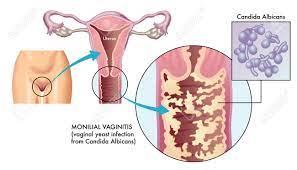 Hépatite B jaunisse
Nom scientifique: VHB
Classification: virus
Transmission: relation sexuelle
Traitement: vaccin
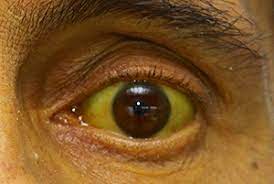 VIH
Nom scientifique: sida
Transmission: relation sexuelle
Classification: virus
Traitement: trithérapie
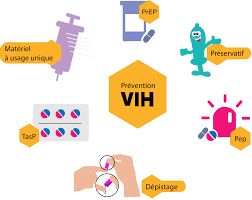 Chlam
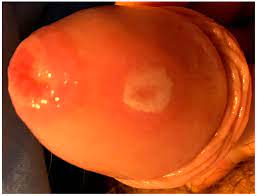 Nom scientifique: chlamydia trachomats
Transmission: relation sexuelle
Classification: bactérie
Traitement: antibiotique
Gonorrhée
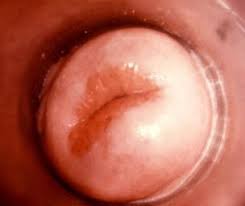 Nom scientifique:  Neisseria gonorrhoeaeeisseria 
Transmission: relation sexuelle
Classification: bactérie
Traitement: antibiotique
Syphils
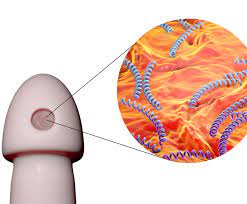 Nom scientifique:   Treponema pallidum subsp pallidum
Transmission: relation sexuelle
Classification: bactérie
Traitement: antibiotique